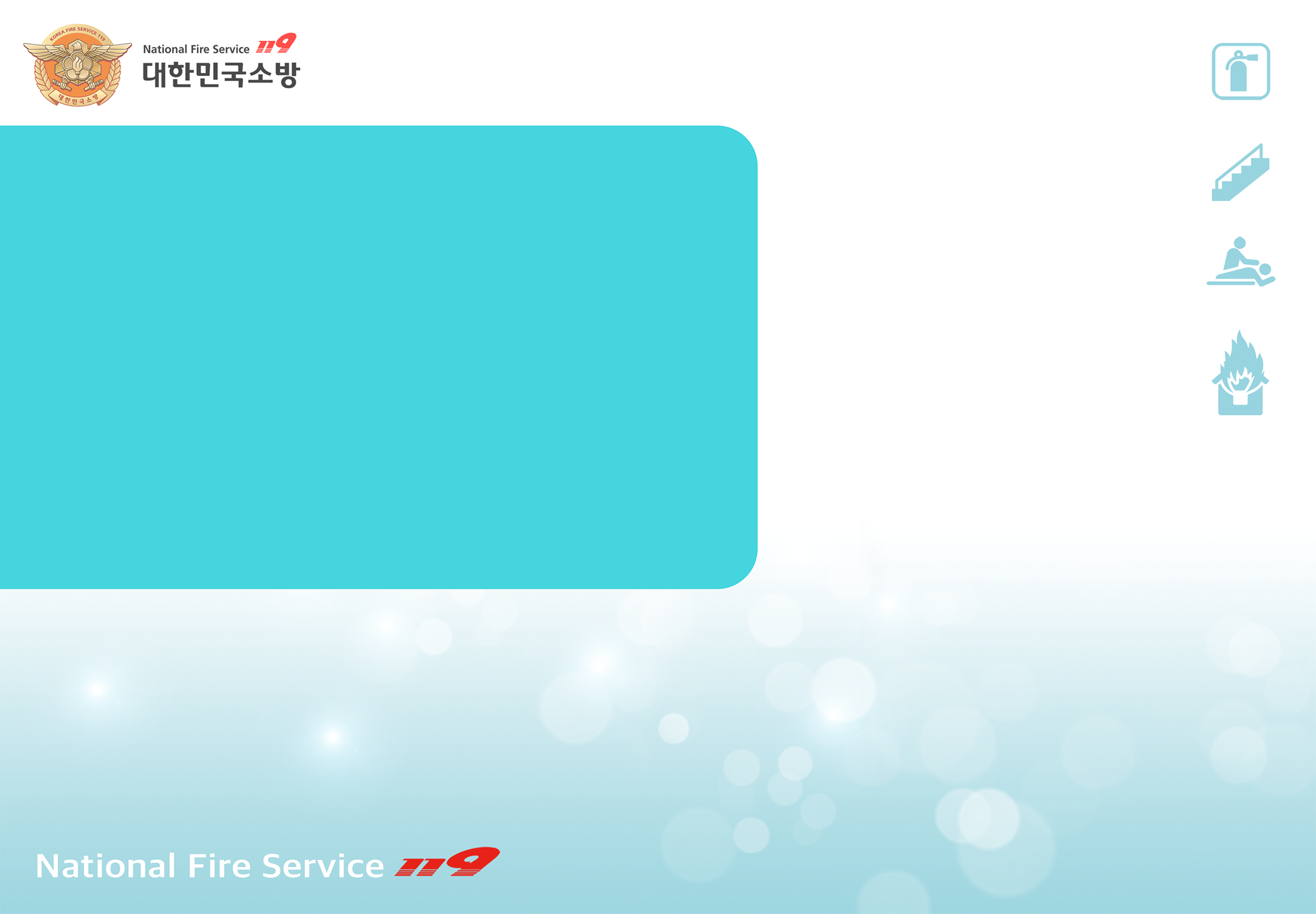 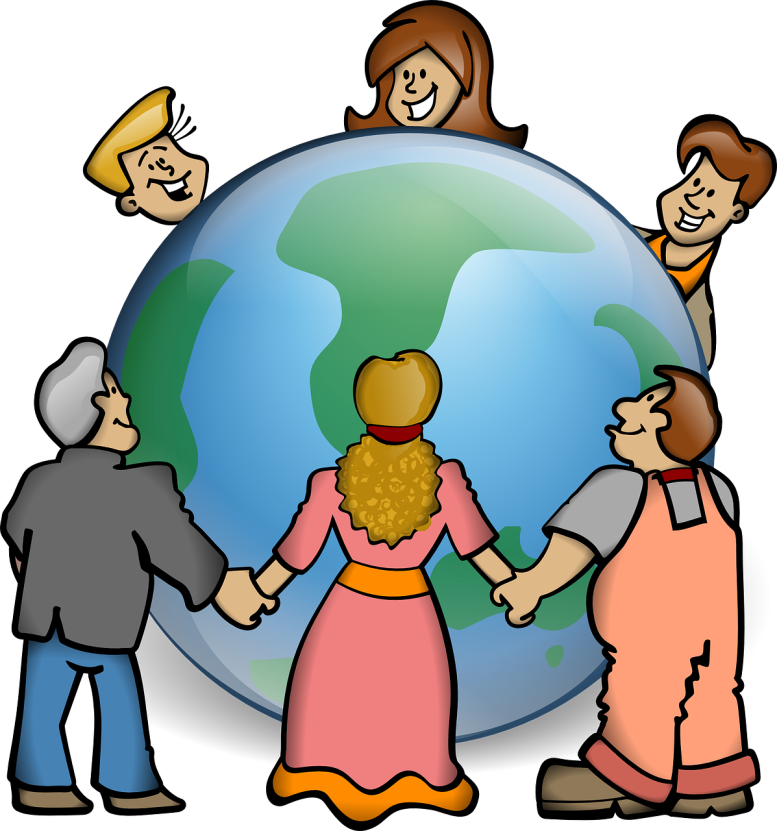 [エピソード.2]
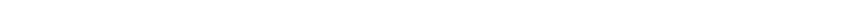 危険からあなたを救う言葉
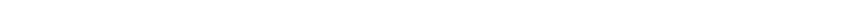 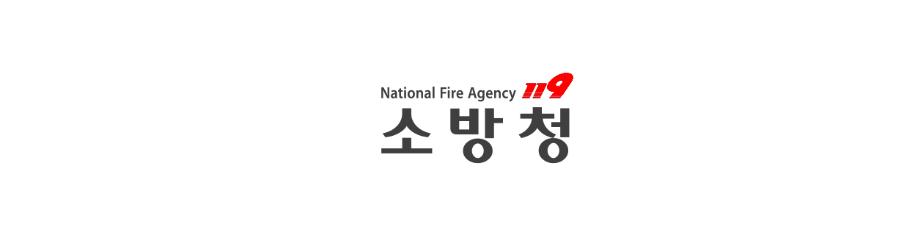 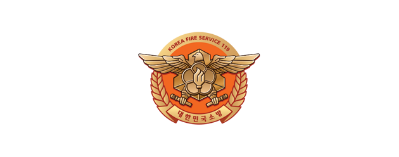 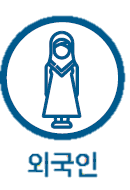 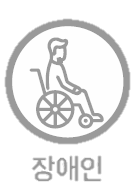 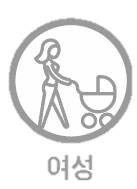 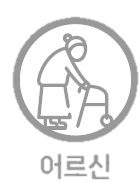 外国人
女性
無効
老人
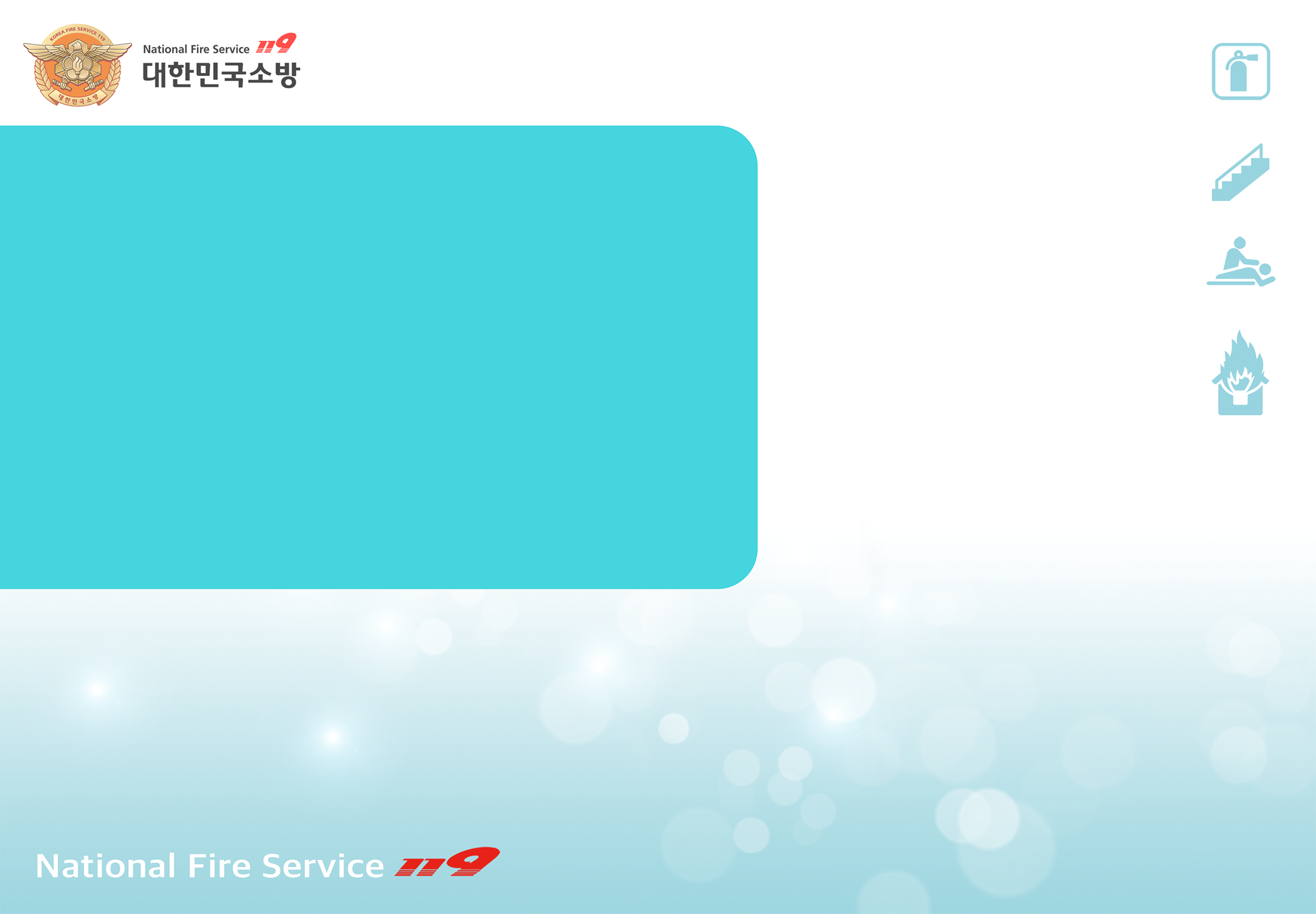 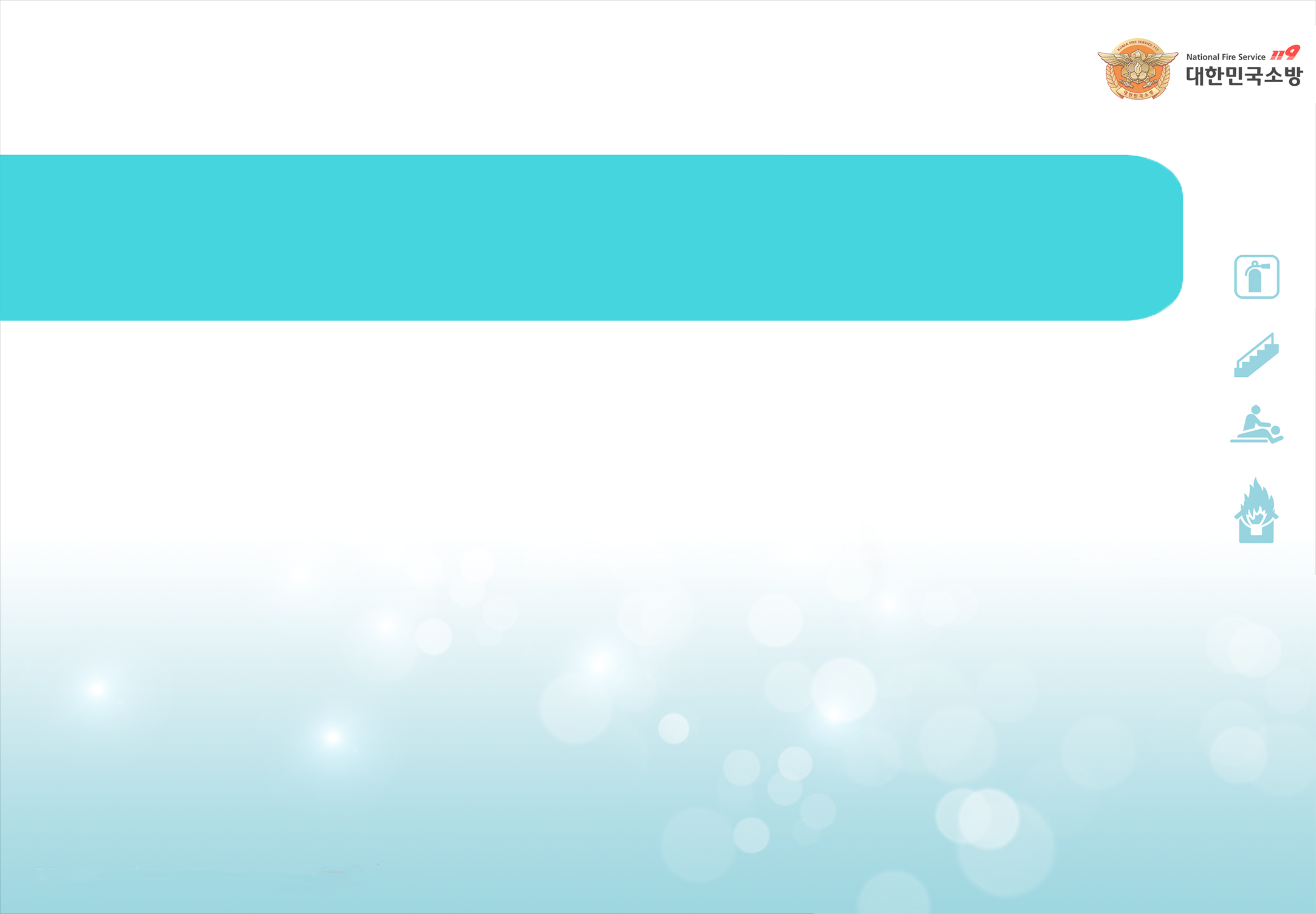 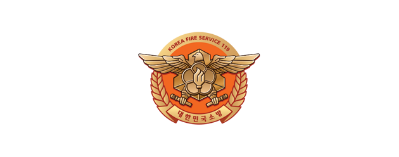 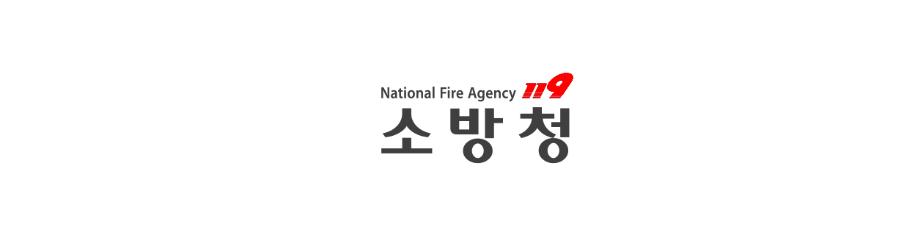 Contents
[エピソード.2]
危険からあなたを救う言葉
1. 生と死を分ける言葉 _4p
2. 火災発生時にすべき行動 _7p
3. 119番通報 _8p
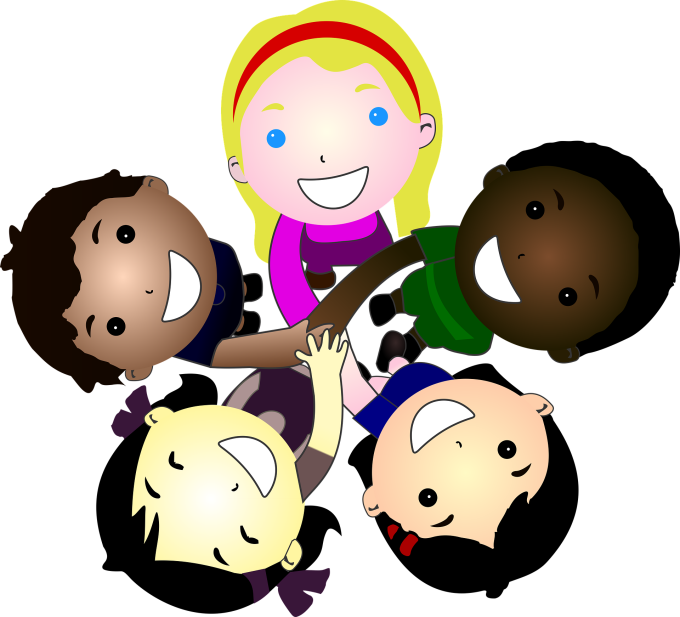 外国人
女性
無効
老人
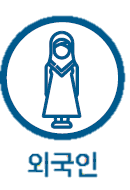 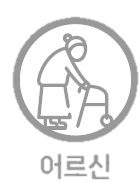 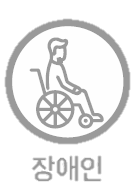 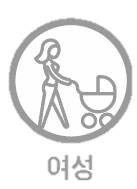 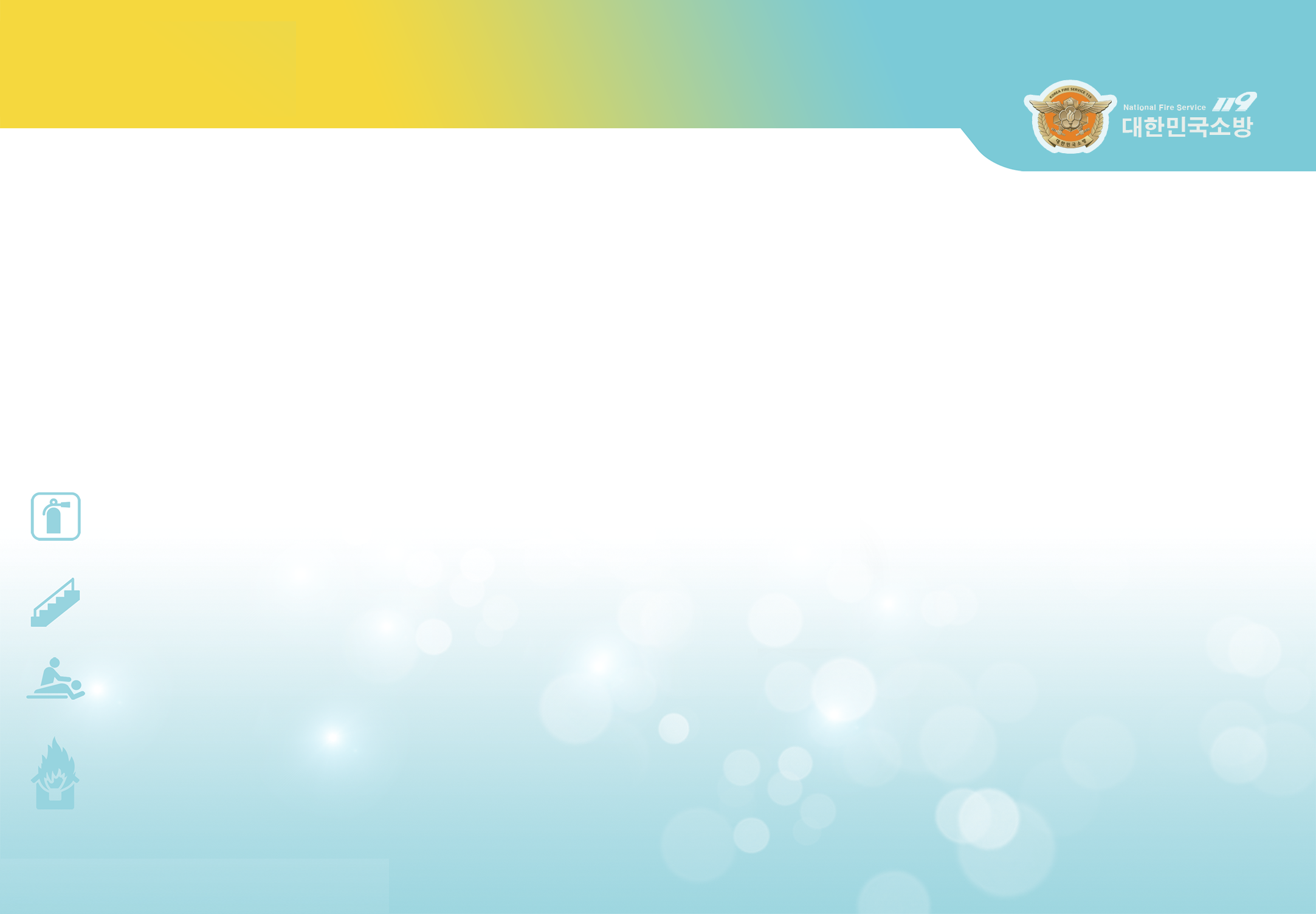 生と死を分ける言葉
1
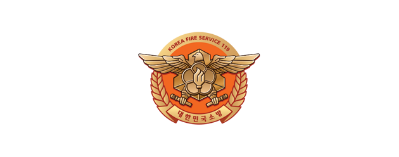 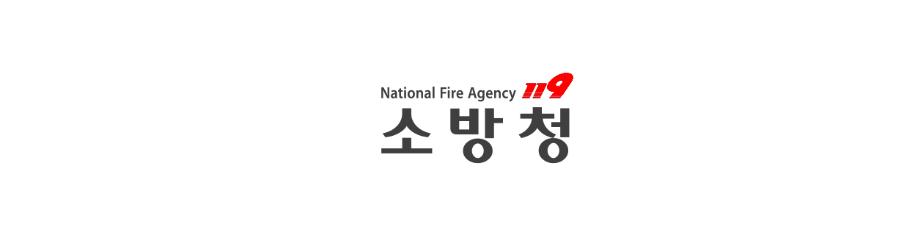 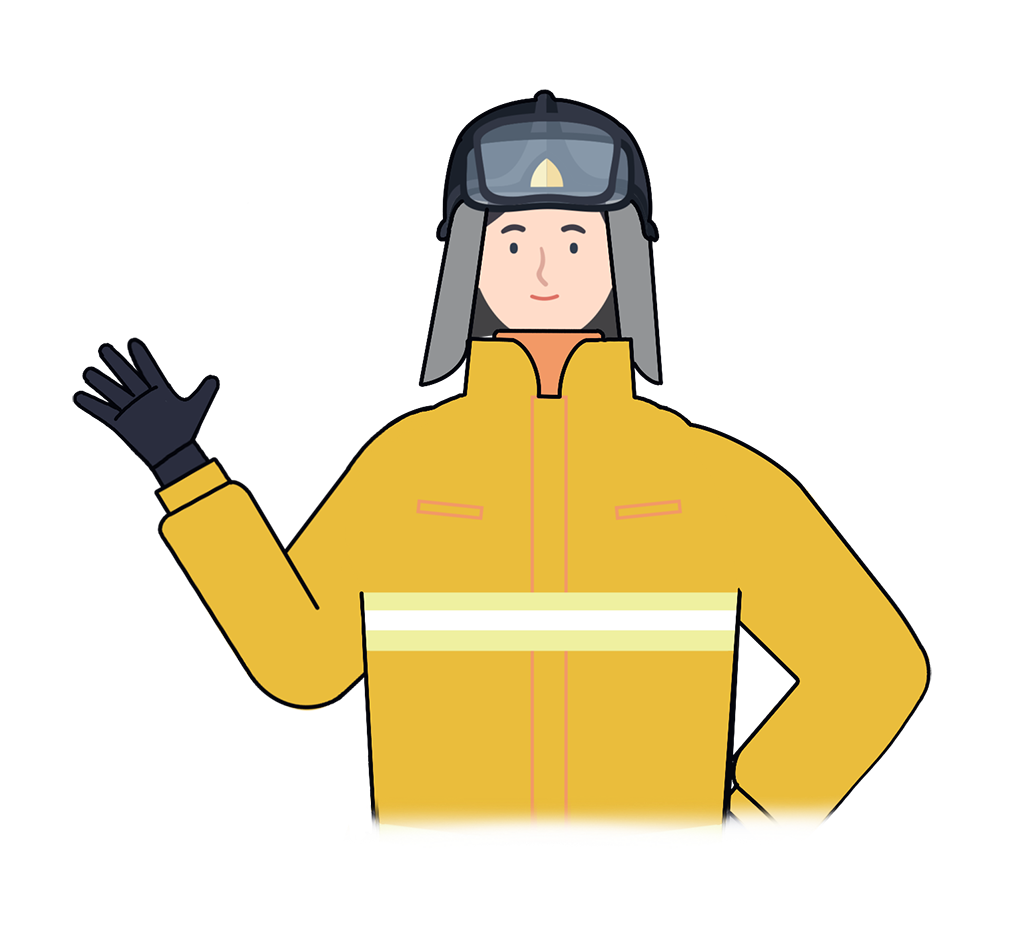 “
2018年10月、慶尚南道(キョンサンナムド)に
あるワンルーム で火災が発生した際、“ブリヤ~!!"という声を聞いて、
ほぼ全員が脱出することができた。 
しかし、その場にいた外国人は
言葉の意味が分からず逃げ遅れて死亡。
 自然災害に関する韓国語の基本的な表現を知っておく必要がある。
“
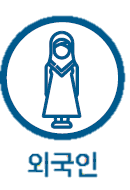 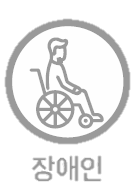 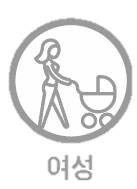 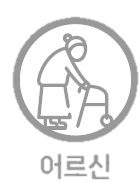 3
外国人
無効
女性
老人
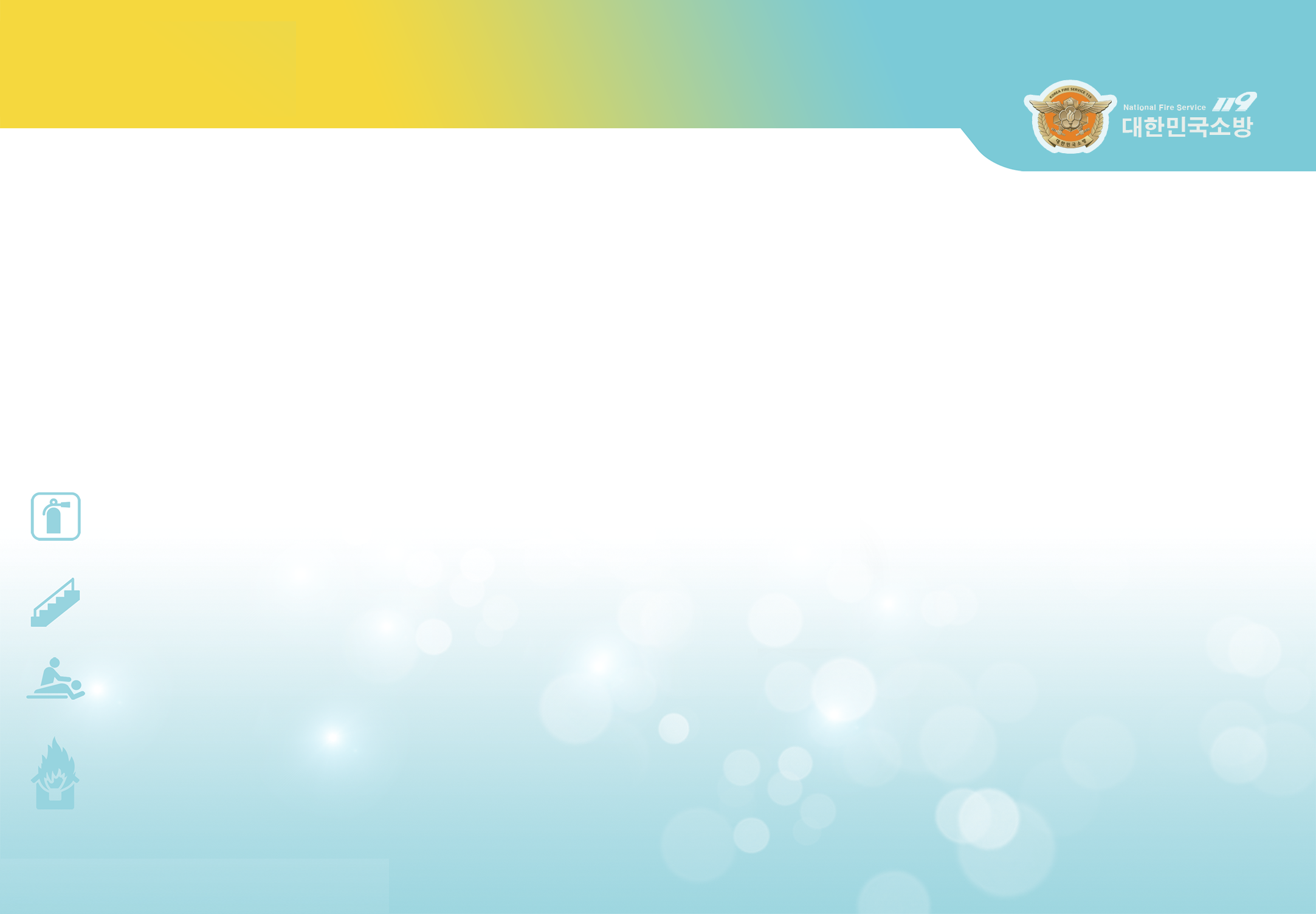 生と死を分ける言葉
1
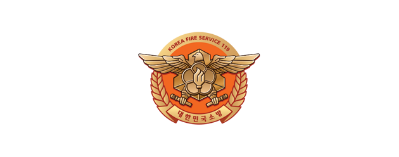 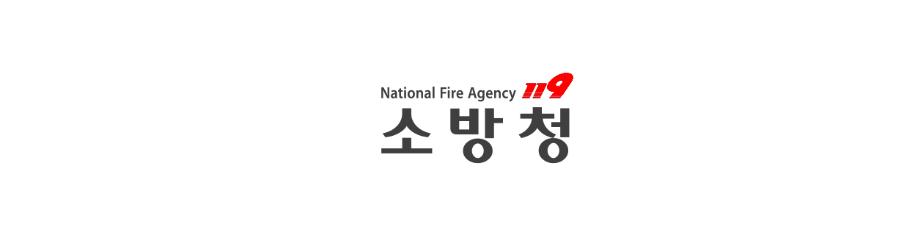 火事になったときは必ず “ ぶ り や “(火事だ)この言葉が言えなかったり、言い遅れたりすると、命を失うかもしれない
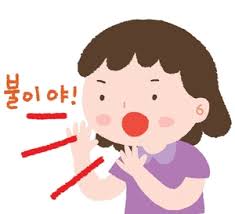 1. “ぶ り や~!! ”（火事だ） 
          火事を知らせる
ぶ り や~!!
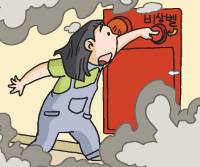 2. “でぴはせよ”（避難してください）
    避難を知らせる
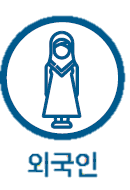 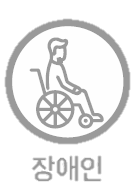 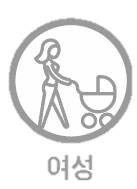 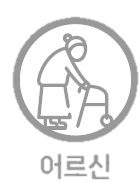 4
外国人
無効
女性
老人
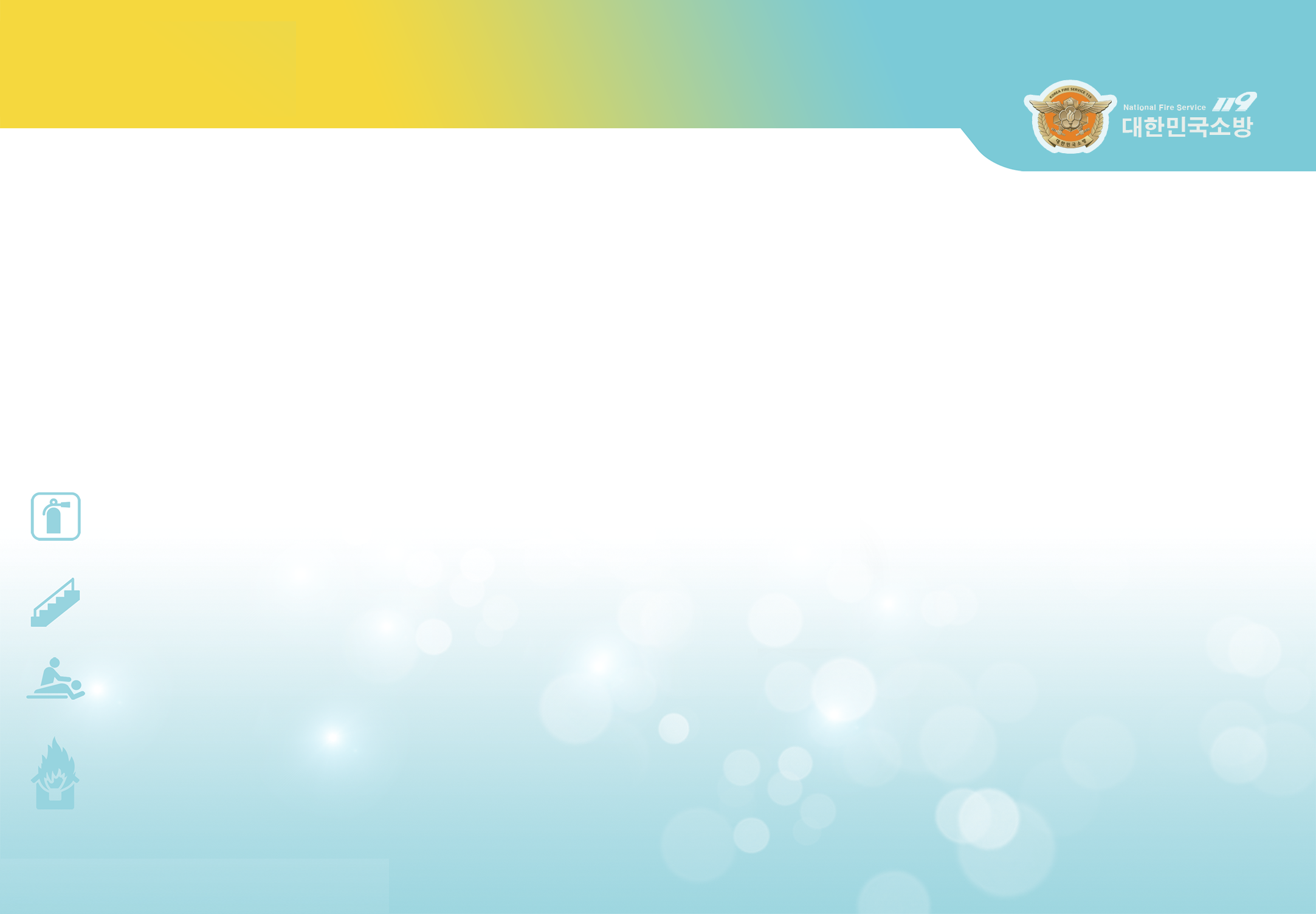 生と死を分ける言葉
1
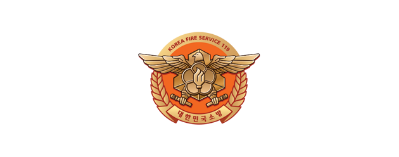 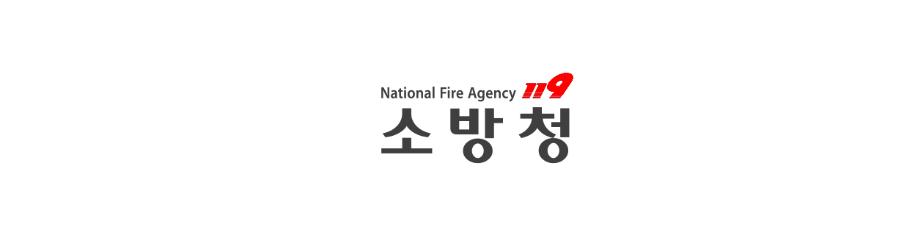 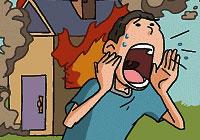 3. “とわじゅせよ ~!!” （助けてください）
　建物の外で助けを求める
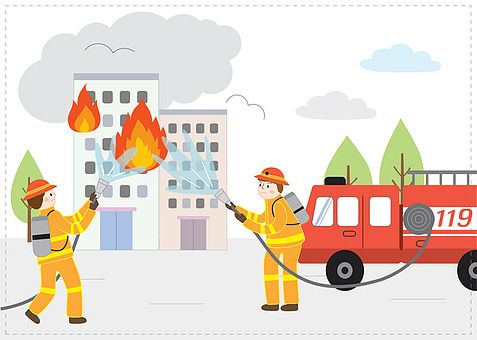 4. “むすんいりせよ？（どうしましたか？）
　 “ちゃんかん  きだりせよ”（ちょっと待ってください）
    119番通報時に役立つ情報を得る
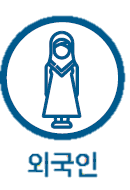 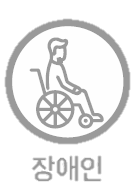 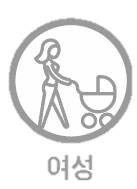 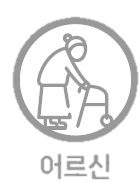 5
外国人
無効
女性
老人
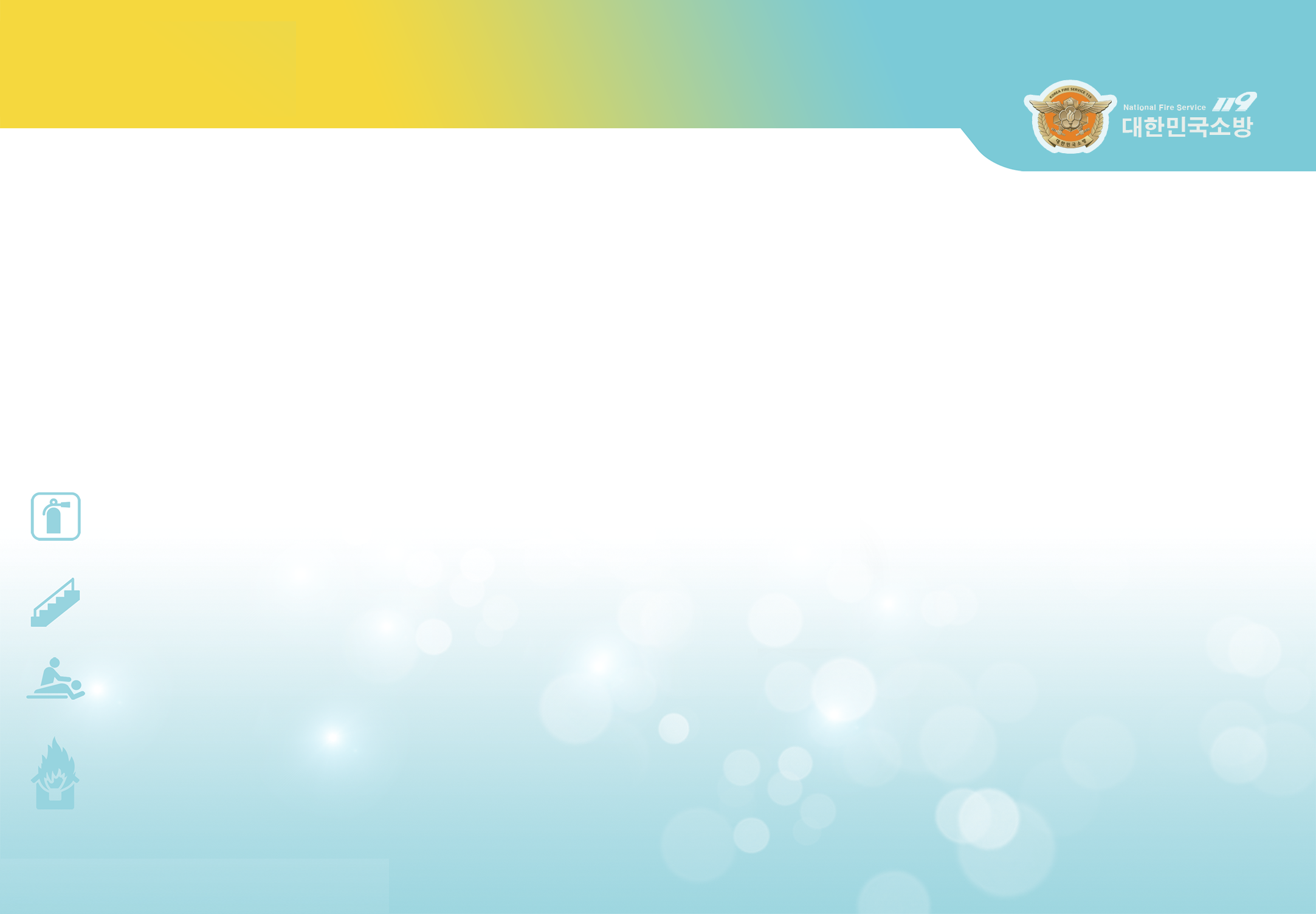 火災発生時にすべき行動
2
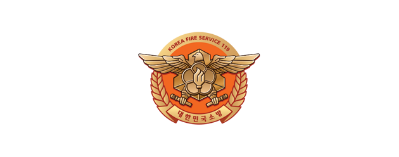 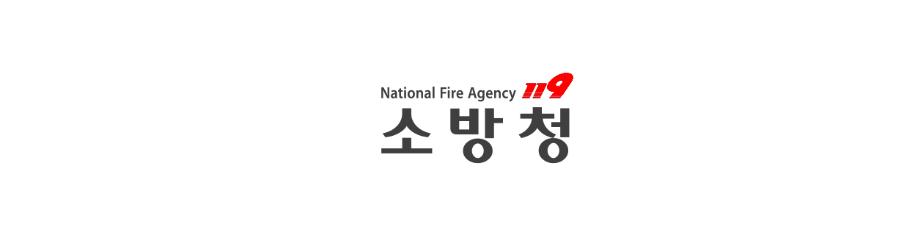 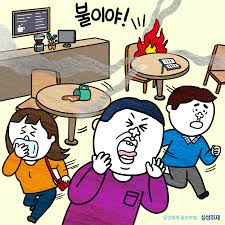 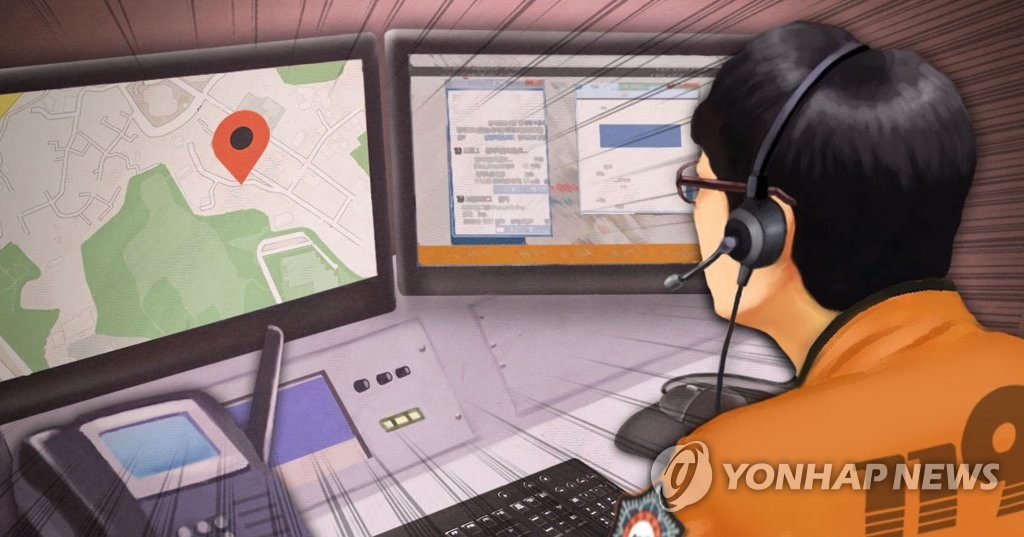 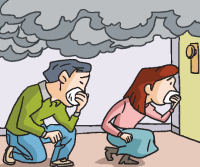 1. “ぶ り や~!! ” 
大きな声で火事を知らせる
2. 非常口から安全な場所に
避難する
3. 安全な場所に避難したら119番通報をする
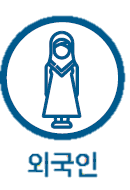 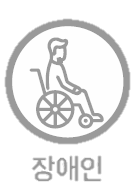 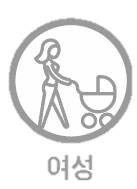 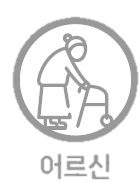 6
外国人
無効
女性
老人
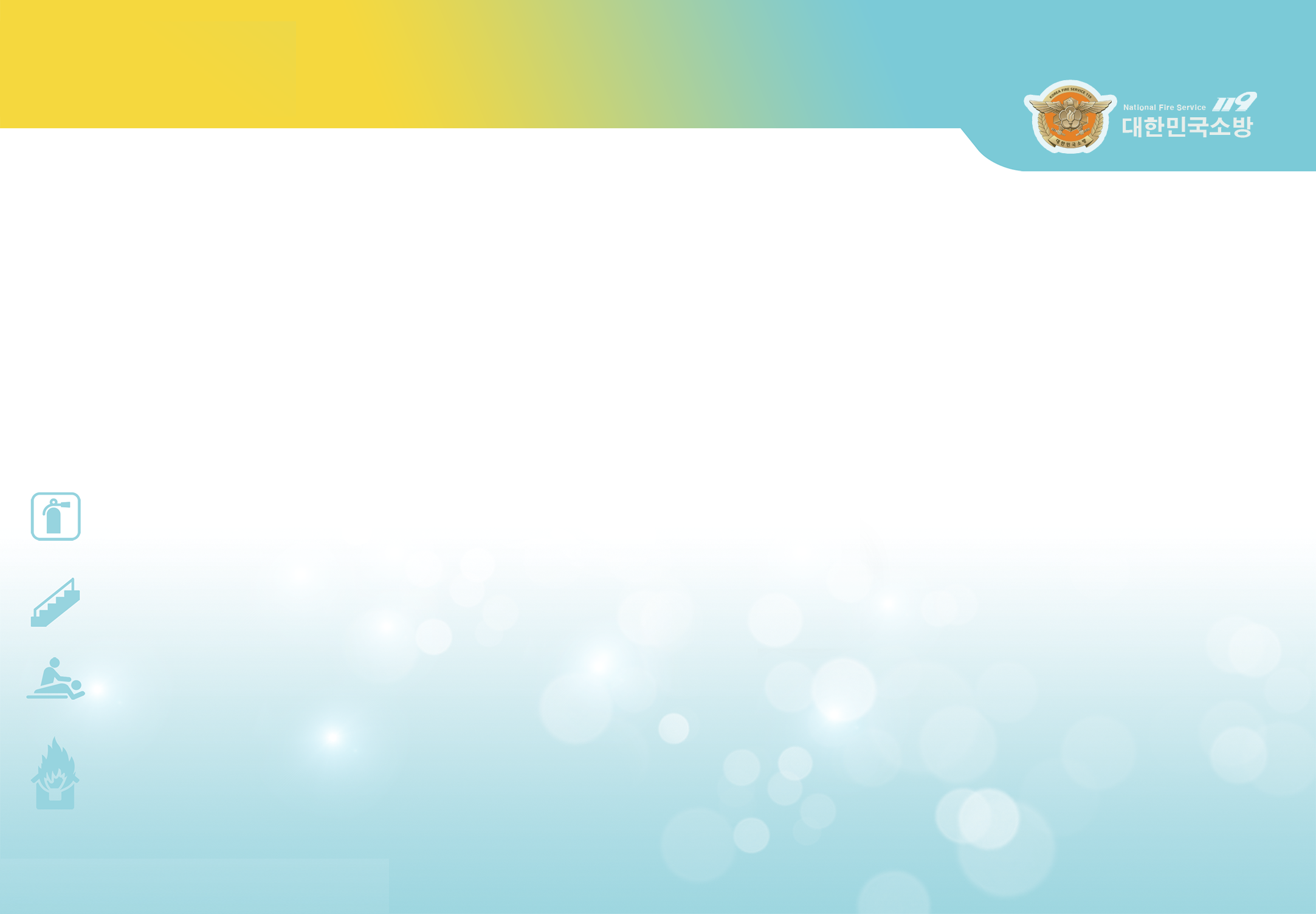 119番通報
3
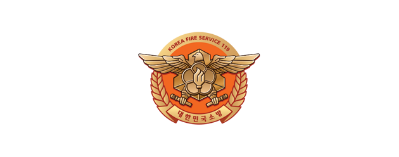 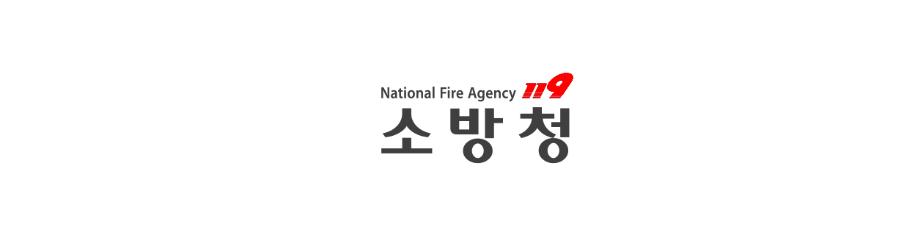 韓国語が話せない場合の119番通報
1. 外部通訳機関による第3者通訳システムに接続される
 2. ビデオ通話/アプリによる119番通報
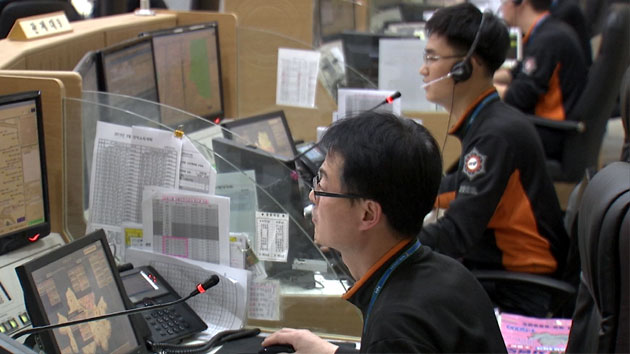 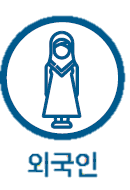 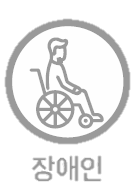 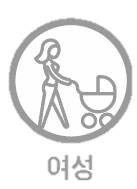 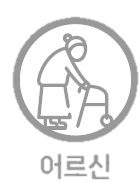 7
外国人
無効
女性
老人
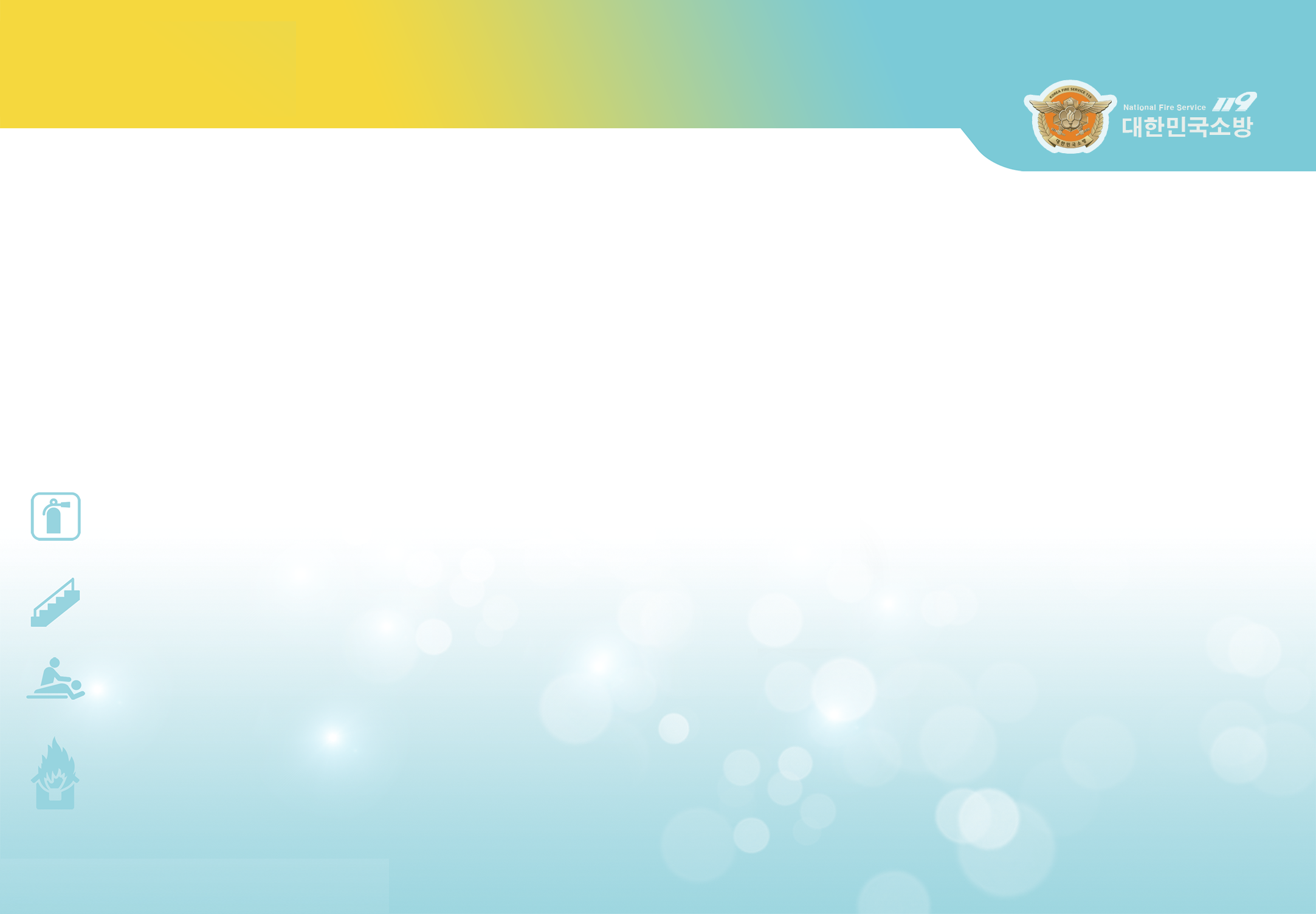 火災安全のポイント
*
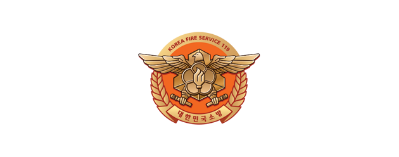 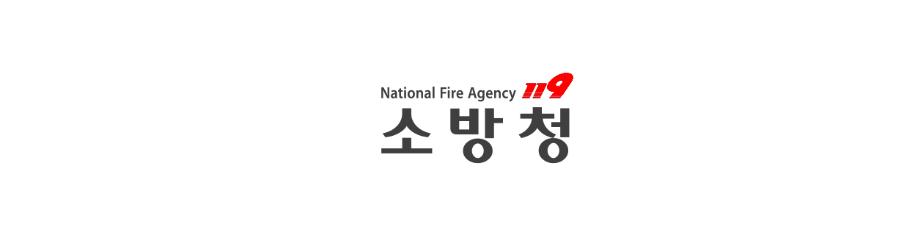 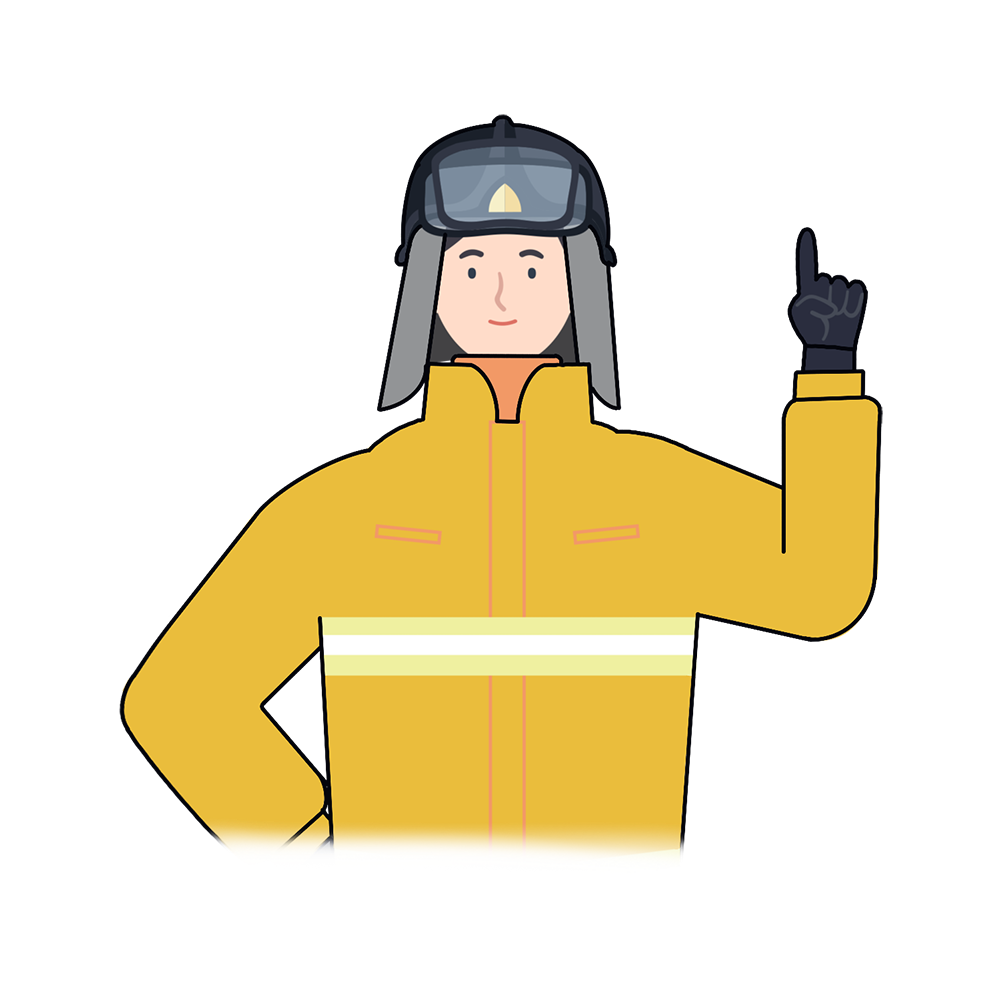 “
火災や自然災害の緊急時に使用する
単語や文章を知る必要があります。緊急時には、韓国語を一つでも知っておくことで、
愛する人や周りの人の命を救えることを忘れないでください。
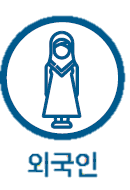 “
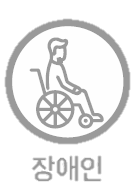 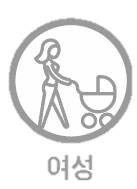 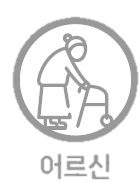 8
外国人
無効
女性
老人
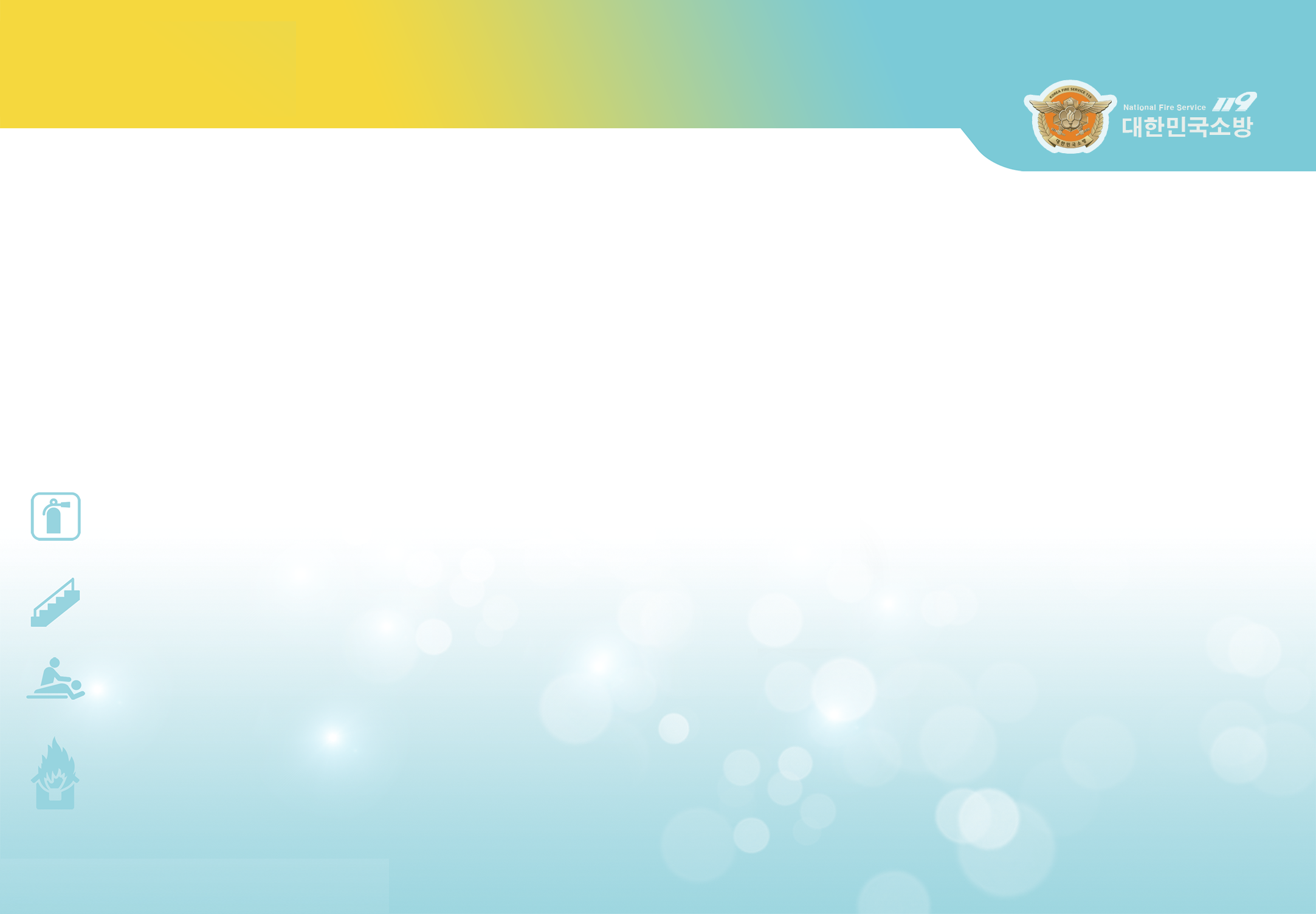 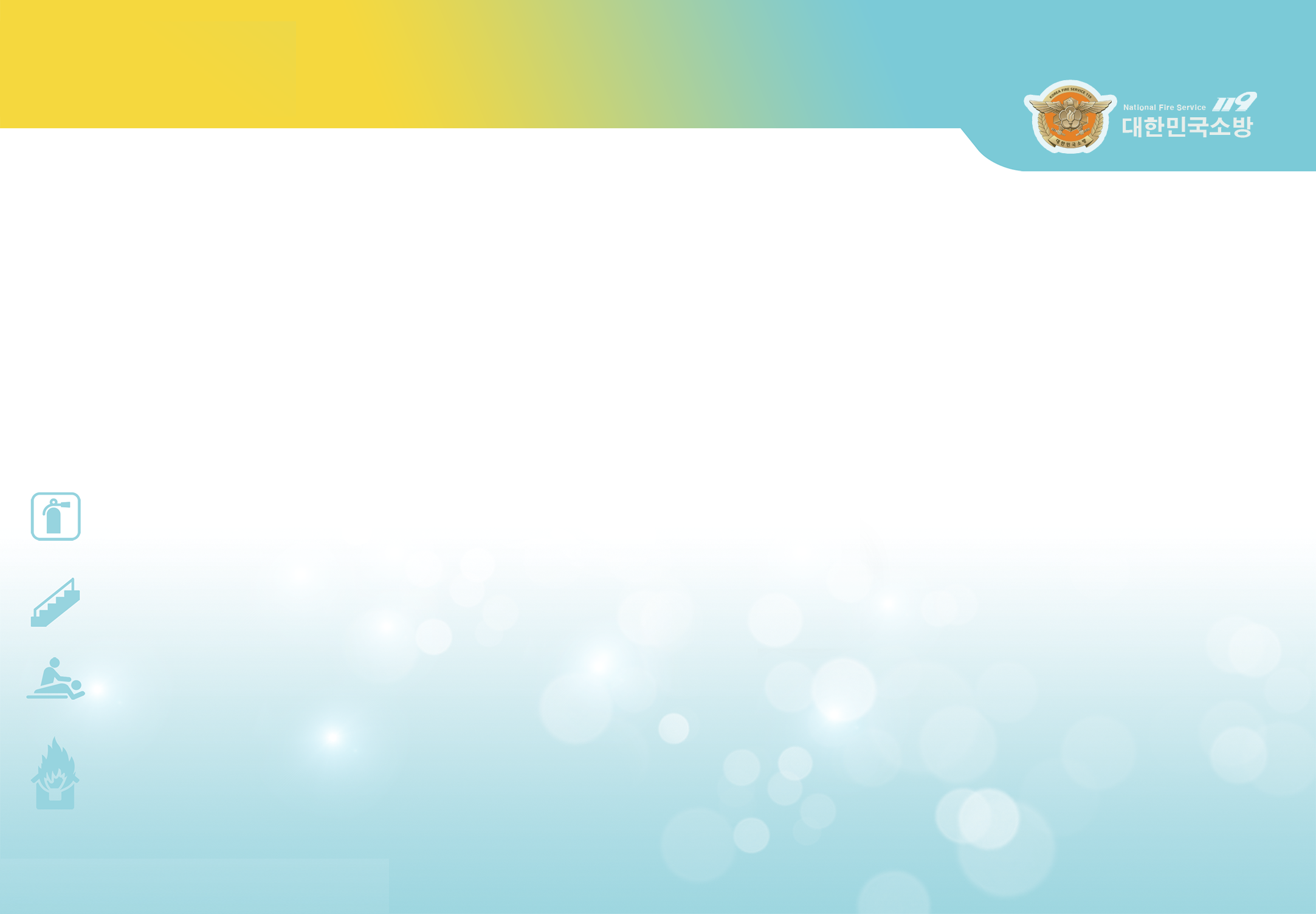 危険からあなたを救う言葉
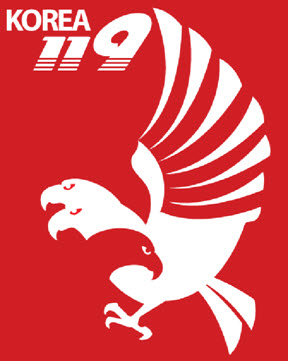 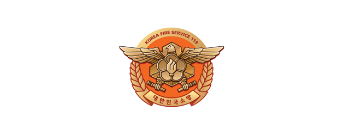 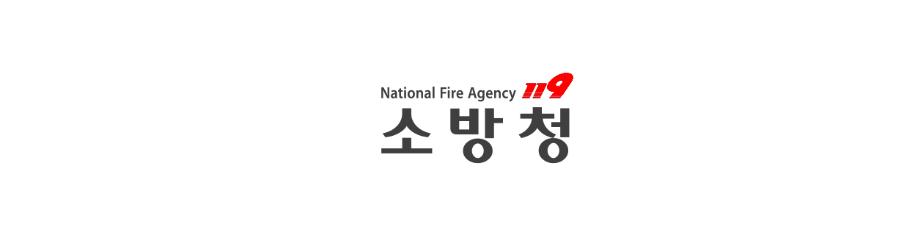 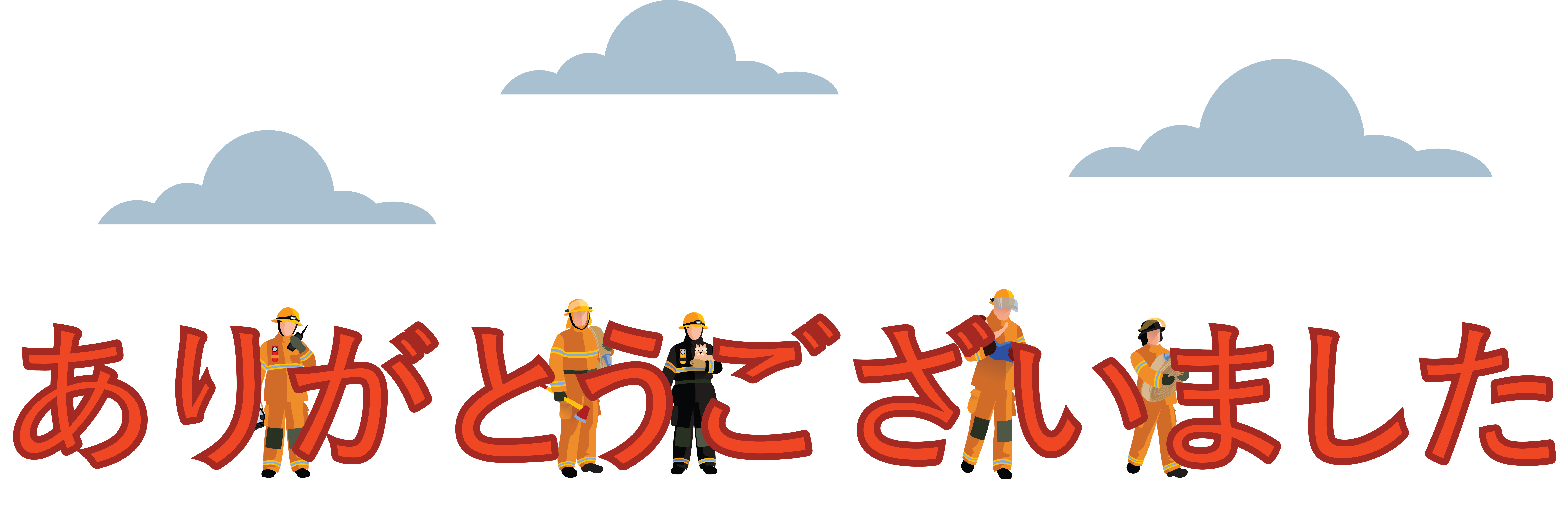 ‘安全な社会、そして幸せな国民’ その中に消防安全教育があります。